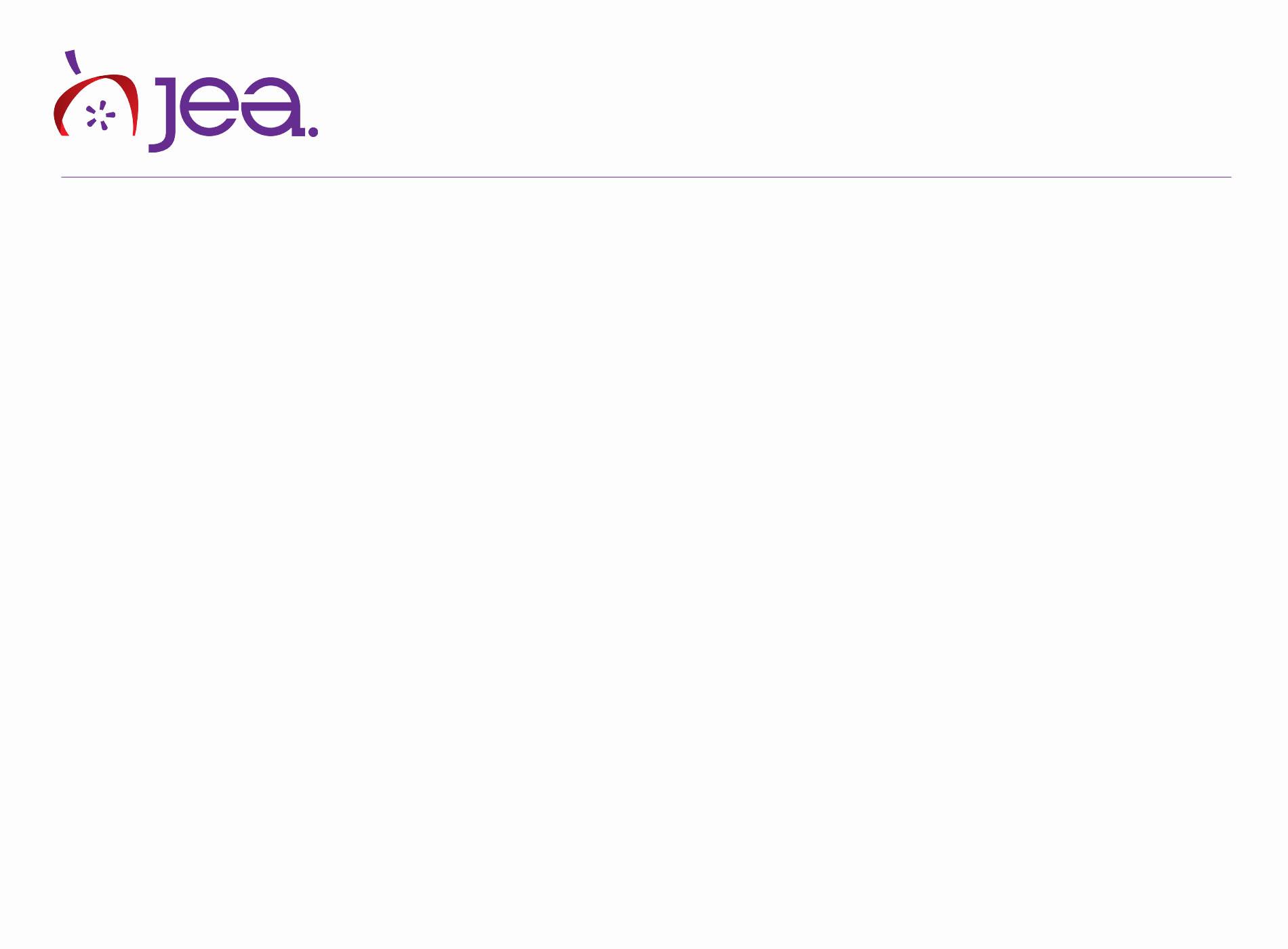 Creating GIFs using GIPHY
Web
Create an account or log in
https://giphy.com/login
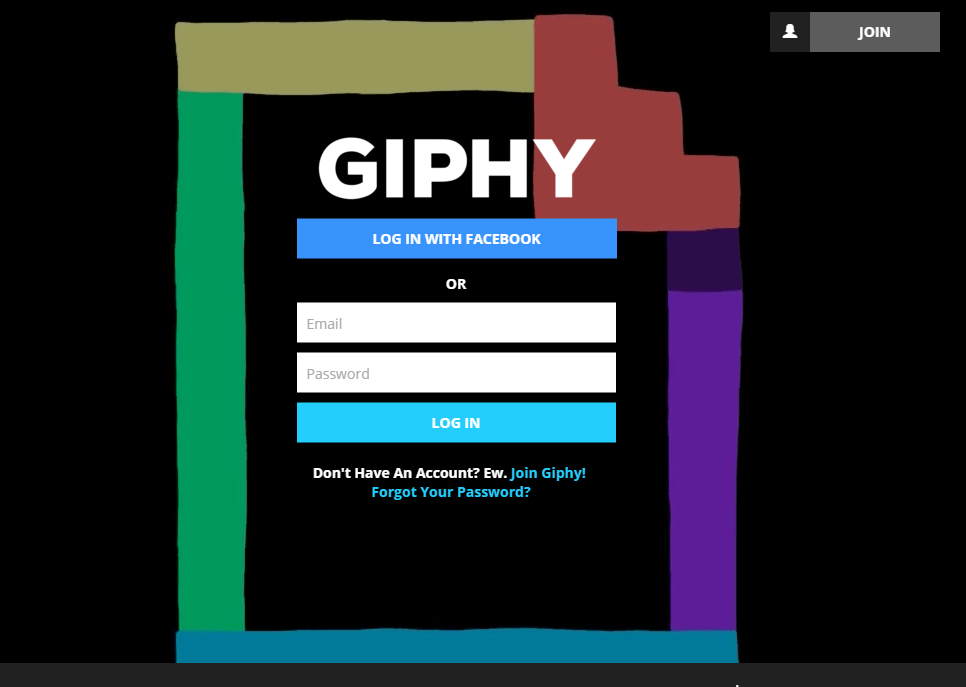 Select the option to upload
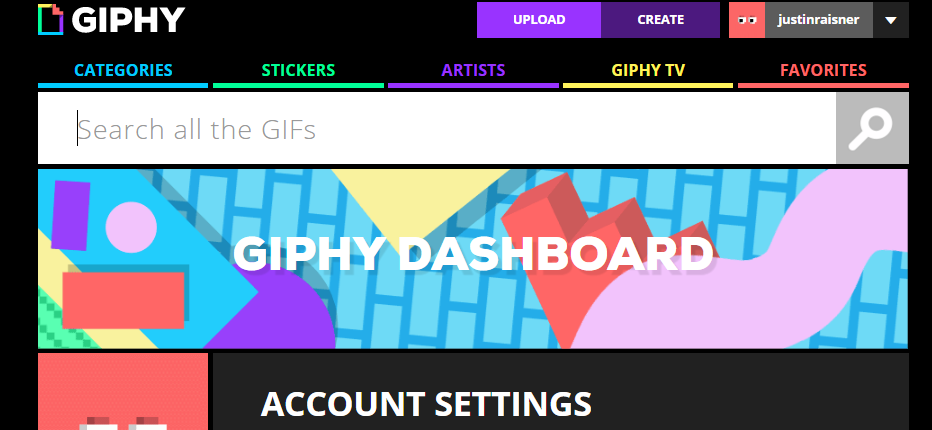 Make sure you have the sample video file...
Click “Browse”
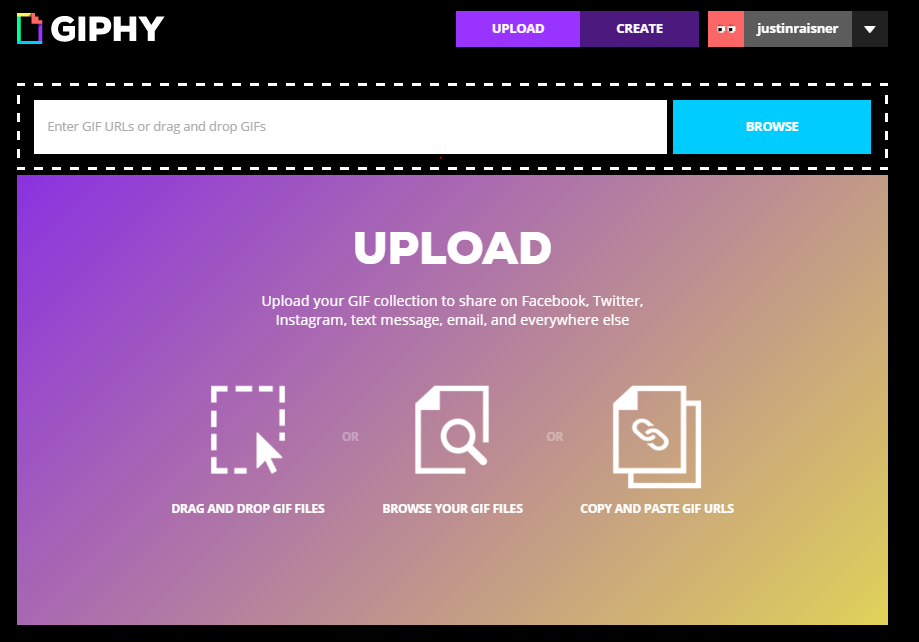 Upload your video file.

Select and open
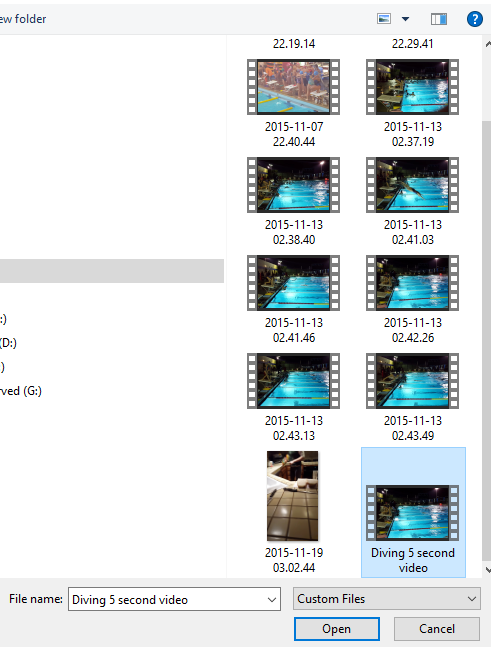 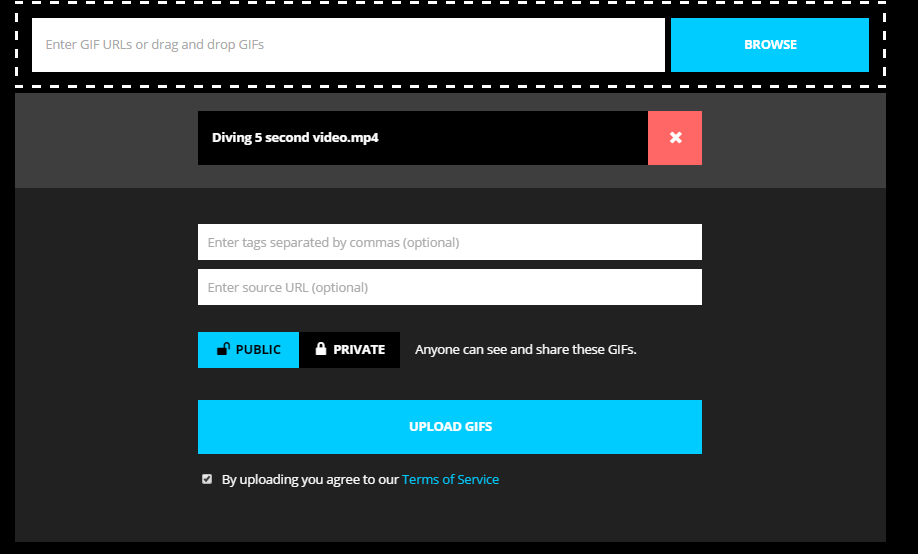 Wait for it to process ...
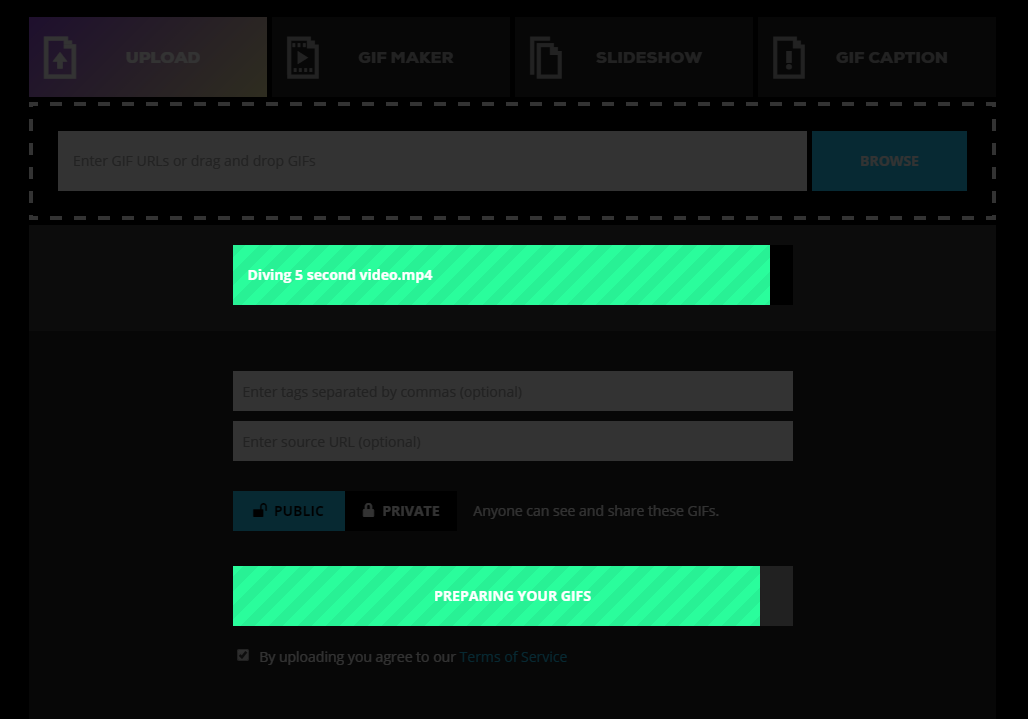 Copy the embed code
for posting online
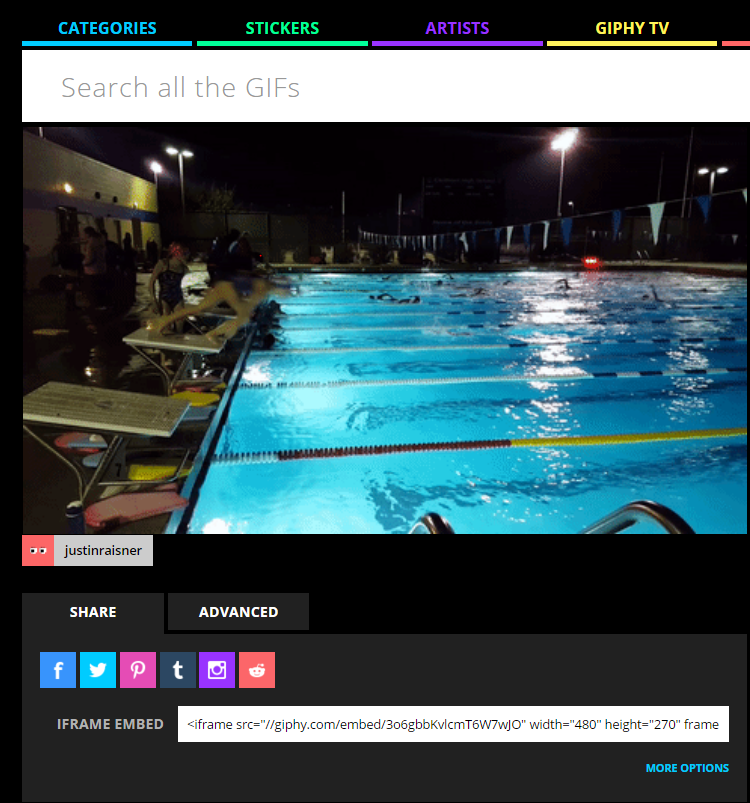 Under “Advanced” you can download or share on social media
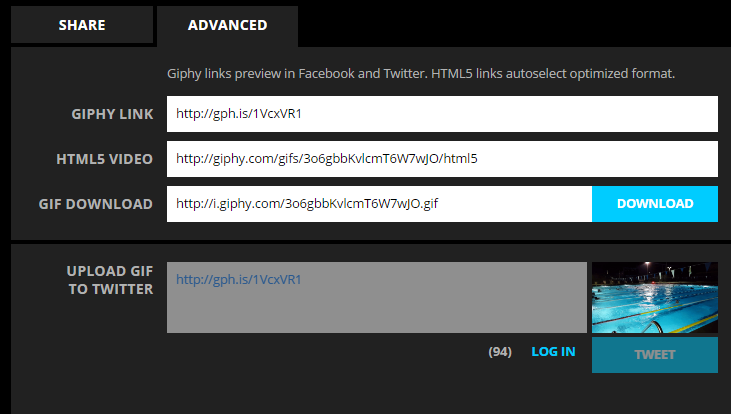 Shoot your own short video
Guidelines:

Look for action.
Look for the subject doing the thing in the beat.
Look for emotion.
Limit clip to less than 15 seconds.
Create your own GIF
When you finish, submit the file for feedback.

Your next beat should include one GIF.